PSYCHOPHARMACOLOGYUNDERGRADUATE COURSE
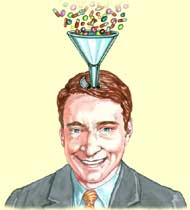 ABDULLAH AL-SUBAIE, MBBS, FRCP (C) PROFESSOR OF PSYCHIATRY
Twitter: @prof_subaie
Psychopharma/ Prof.Subaie
1
DRUGS IN PSYCHIATRYPSYCHOACTIVE DRUGS
ANTIPSYCHTIC DRUGS
ANTIDEPRESSANT DRUGS
MOOD STABILIZING DRUGS
ANTIANXIETY DRUGS
ELECTROCONVULSIVE THERAPY (ECT)
Psychopharma/ Prof.Subaie
2
ANTIPSYCHOTIC DRUGSNEUROLEPTICS / MAJOR TRANQUILIZERS
Treat all psychoses & psychotic symptoms e.g. in autism, organic brain syndrome...
Block D2 receptors in the mesolimbic system 
Not addictive
Psychopharma/ Prof.Subaie
3
Olanzepine (10-30mg)
Risperidone (4-12mg)
Clozepine (100-800mg)
Sulpride (200-800mg)
Amisulpride (200-800mg)
Haloperidole (5-100mg)
Aliphatic e.g. Chlorpromazine (300-1500mg)
Pipiridine e.g. Thioridazine (300-800mg)
Piperazine
Loxapine (25-100mg)
Alipathic e.g. Chlorprothexine (75-600mg) 
Piperazine e.g. Thiothexine (5-60mg) 
                       Fluanoxol (3-10 mg)
Molindone (50-250mg)
Pimozide (2-12 mg)
Psychopharma/ Prof.Subaie
4
ANTIPSYCHOTIC DRUGSNEUROLEPTICS / MAJOR TRANQUILIZERS
Mechanism of action
In typical antipsychotics
Blockage of D2 – receptors in: 
Nigro-strial (psychiatric tract)
Substantia Nigra (Neurological tract)
Tubero-infundibular tract (Endocrine tract)
In atypical antipsychotics:
Blockage of 5HT2A/D2 receptors
Psychopharma/ Prof.Subaie
5
ANTIPSYCHOTIC DRUGSNEUROLEPTICS / MAJOR TRANQUILIZERS
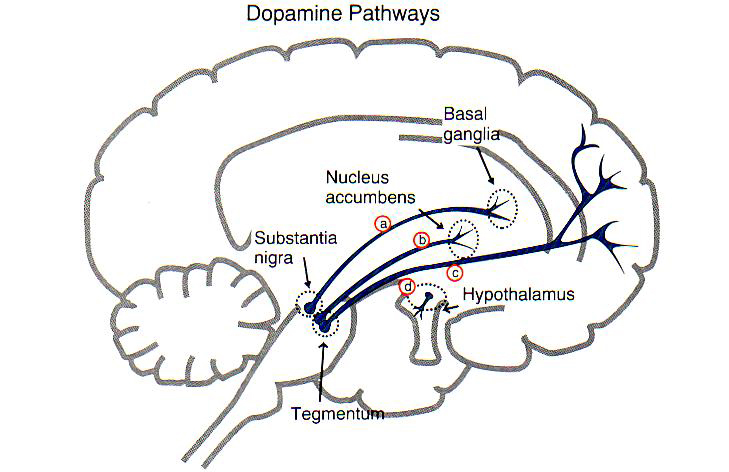 Meso-limbic (Psychiaitrc tract)
Nigro-strial (Neurologic tract)
Meso-cortical (Psychiatric tract)
Tubero-infundibular (Endocrine tract)
Psychopharma/ Prof.Subaie
6
ANTIPSYCHOTIC DRUGSSide effects (hint)
High Potency typical antipsychotics: Neurological side effects

Low Potency typical antipsychotics: other side effects
Psychopharma/ Prof.Subaie
7
ANTIPSYCHOTIC DRUGSNeurologic Side effects
Due to D2 blockade
Parkinsonian syndrome
How to manage?
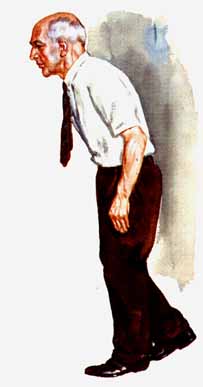 Position & gait
Apathy
Drooling
Fine tremor
Staring eyes
Psychopharma/ Prof.Subaie
8
ANTIPSYCHOTIC DRUGSNeurologic Side effects
Due to D2 blockade
Parkinsonian syndrome
Akathesia (Motor restlessness)
D.Dx
How to manage?
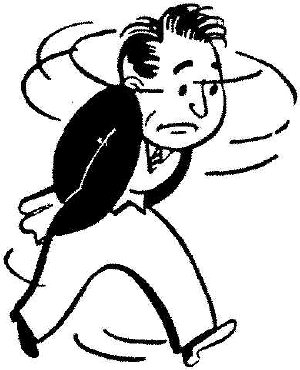 Subjective feelings of restlessness
Objective signs of restlessness
Feelings of anxiety, inability to relax, jitteriness, pacing, rocking motions while sitting, rapid alterations of position.
 
More in middle aged women
Psychopharma/ Prof.Subaie
9
ANTIPSYCHOTIC DRUGSNeurologic Side effects
How to manage?
Due to D2 blockade
Parkinsonian syndrome
Akathesia (Motor restlessness)
Acute dystonia
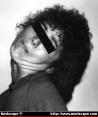 Brief or prolonged muscle contraction leading to abnormal movements or postures e.g. Occulogyric crises, tongue protrusion, torticollis, laryngeal pharyngeal dystonias and dystonic Postures
-
Early onset, more in young men and high doses of  typical neurosleptics
Psychopharma/ Prof.Subaie
10
ANTIPSYCHOTIC DRUGSNeurologic Side effects
Due to D2 blockade
Parkinsonian syndrome
Akathesia (Motor restlessness)
Acute dystonia
Tardive Dykinesia
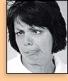 Why? 
How to manage?
Involuntary choreiform, athetoid or rhythmic movements of the tongue, jaw, trunk or extremities

	More with long term typical neuroleptic treatment, old age, female sex, mood disorder, cognitive disorders.
Psychopharma/ Prof.Subaie
11
ANTIPSYCHOTIC DRUGSNeurologic Side effects
Due to D2 blockade
Parkinsonian syndrome
Akathesia (Motor restlessness)
Acute dystonia
Tardive Dyskinesia
Neuroleptic malignant syndrome
How to manage?
Muscular rigidity, akinesia, mutism, obtundation & agitation, hyper-thermia, swaeting, tachycardia,  Hypertension.
	Increased wBC, incraesed CPK, liver enzymes, and plasma myoglobulin.  Myoglobulinuria, may occur and may lead to renal failure.

Symptoms evolve in 1-3 days & may last 10-14 days.
May occur at any time
More common in young men
Mortality: 20% - 30%( higher with depot)
Psychopharma/ Prof.Subaie
12
ANTIPSYCHOTIC DRUGSOther Side effects
Muscarenic (anti-cholenergic):
 dry mouth
Constipation
Blurred vision, urinary retention
Precipitation of narow angle glucoma
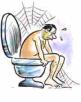 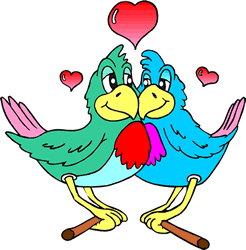 Alpha–1–adrenergic blockade:
Orthostatic hypotension
Impotence
Impaired ejaculation
Psychopharma/ Prof.Subaie
13
ANTIPSYCHOTIC DRUGSOther Side effects
CNS Side effects:
Sedation

Metabolic / Endocrine Side effects:
weight gain
Increased BS & lipids
Galactorrhea
Amenorrhea

Allergic Side effects
 Cholestatic jaundice
Agranulostasis
Cardiac side effects: 
EKG changes
Arrythmias

Occular Side effects:
Corneal Opacities
Retinitis pigmentoza
 
Dermatological Side effects:
Photosensitivities
Metallic discoloration
Contact dermatitis
Psychopharma/ Prof.Subaie
14
ANTIDEPRESSANTS
Treat: Major depression, dysthymic disorder, nocturnal enuresis, chronic pain, panic disorder, OCD, ADHD, school phobia, other phobias, generalized anxiety disorder, insomnia… 
Work through: Serotonin, Norepinephrine, Dopamine
Not addictive
Psychopharma/ Prof.Subaie
15
ANTIDEPRESSANTS
Imipramine, Amitriptyline, Chlomipramine (150–300mg)
Moclobemide (300– 600 mg)
Flouxetine, Paroxetine, citalopram (20-80mg)
Venlafaxine (75-300mg), Mertazepine 30-60mg)
Phenelzine (15-60mg), Tranycypramine (10-30mg)
Psychopharma/ Prof.Subaie
16
ANTIDEPRESSANTSMechanism of action
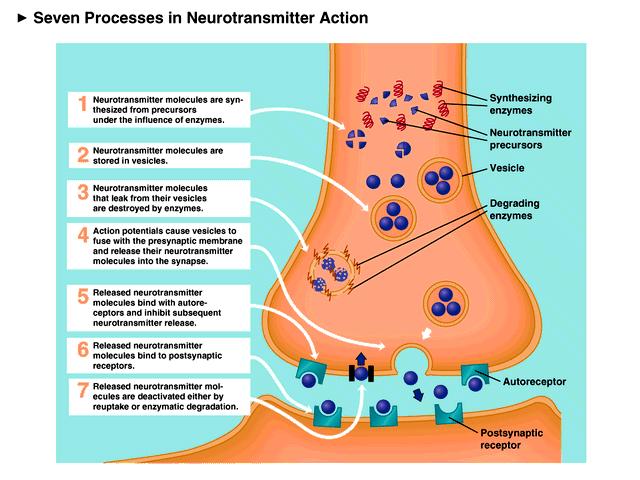 Inhibition of reuptake
Inhibition of mono-amaine oxidaze enzyme
Inhibition of auto-receptors
Down regulation of beta-adrenergic post-synaptic receptors
Psychopharma/ Prof.Subaie
17
ANTIDEPRESSANT DRUGSSide effects
HETEROCYCLICS: 
Muscarenic (anti-cholenergic):
 dry mouth
Constipation
Blurred vision, urinary retention
Precipitation of narow angle glucoma
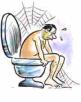 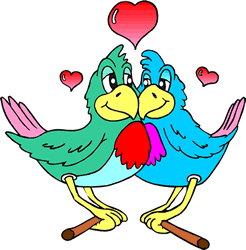 Alpha–1–adrenergic blockade:
Orthostatic hypotension
Impotence
Impaired ejaculation
Psychopharma/ Prof.Subaie
18
ANTIDEPRESSANT DRUGSSide effects
Management
Stop HCA immediately
Physostigmine (anticholinesterase inhibitor) 1-2 mg IV or IM every 20 – 60 minutes, until improvement occurs
Cardiac monitoring and life support (physostigmine may lead to severe BP drop and bronchial constriction)
Benzodiazepines may be used.
Central anti-cholenergic syndrome:
Delirium
Coma seizures
Agitation
Hallucinations
Severe hypotension
Supra-ventricular tachycardia
Flushing
Mydriasis
Dry skin
Hyperthermia
Decreased bowel sounds.
Psychopharma/ Prof.Subaie
19
ANTIDEPRESSANTSSide effects
HETEROCYCLICS: 
SSRI: 
have a much better side effect profile:
Agitation
Sexual problems 
Stomach upset 
Hypersomnia/insomnia
Psychopharma/ Prof.Subaie
20
ANTIDEPRESSANTSSide effects
HETEROCYCLICS: 
SSRIs
MAOI:
Hypertensive crisis (tyramine reaction)
Nifedipine (guard, against rapid BP drop)
             (patient bites the capsule and swallows its contents in water)

Phentolamine (alpha-adrenergic antagonist)

Chlorpromazine (alpha-adrenergic Antagonist)
Psychopharma/ Prof.Subaie
21
ANTIDEPRESSANTSSide effects
HETEROCYCLICS: 
SSRI: 
MAOI:
Cardiovascular (orthostatic hypotension, tyramine hypertensive crisis)
Sexual (Impotence & delayed ejaculation)
Neurologic (insomnia, seizure& euphoria)
Hepatic: (Cholestatic reaction).
Psychopharma/ Prof.Subaie
22
ANTIDEPRESSANTSSide effects
HETEROCYCLICS: 
SSRI: 
MAOI: 
Interaction:
Diet:
Amphetamines
Decongestants & nasal sprays (Ephedrine….)
Epinephrine (local anesthesia)
Aldomet
Aged cheese
Pickled herriag
Raisin
Alcohol
Chicken liver
Beans
Figs
Yeast products
Chocolate
Psychopharma/ Prof.Subaie
23
TREATING DEPRESSION
Confirm diagnosis
Rule out contraindications
Make use of side effects
Start with a small dose and build it up
Side effects start sooner but therapeutic effects start only 2-3weeks later
When patient improves, maintain treatment for 9 months, then cut down gradually watching for re-emergence of symptoms
Psychopharma/ Prof.Subaie
24
TREATING DEPRESSION
SUICIDE
Psychopharma/ Prof.Subaie
25
MOOD STABLIZERS
Lithium Carbonate
Sodium Valproate
Carbamazepine
Lamotrigine
Topiramate
Clozapine
Psychopharma/ Prof.Subaie
26
MOOD STABLIZERSIndications
Acute mania
Prophylaxis against both mania and depression
Schizoaffective disorder.
Impulse control disorder
Psychopharma/ Prof.Subaie
27
LITHIUM CARBONATE
PHARMACOLOGY
Rapidly absorbed
Peaks in 30-60 minutes
Completely absored in 8  hours
Water soluble, not protein bound
Steady state is reached in 7 days.
Excreted though the kidneys, not metabolized.

MECHANISM OF ACTION
Unknown exactly
? stabilizes cell  membranes
Psychopharma/ Prof.Subaie
28
LITHIUM CARBONATEAdministration
Assess the kidney functions, thyroid functions, cardiac and CNS condition.
After starting treatment, periodically  assess drug level and kidney & thyroid functions.
Aim at a blood level of of: 0.8 – 1.2 mEq/l (acute mania), 0.6 – 0.8 mEq/l (prophylaxis)
(12 hours after the last dose)
Psychopharma/ Prof.Subaie
29
LITHIUM CARBONATESide effects
Neurological: Tremor (50%), weakness, cog-wheeling
Renal: Occur in 10-50 % e.g. polyuria, polydipsia, nephrogenic D.I., nephrotic syndrome, (tubular changes with chronic use and high levels)
Cardiac: Similar to those of hypokalimia e.g. U-wave and T-wave depression
Endocrine: Goiter, hypothyroidism, abnormal thyroid functions (30-40%)
Dermatological: Acne, exacerbation of psoriasis ), hair loss.
Pregnancy and lactation: Teratogenicity (level in milk=30-100% of maternal blood level)
Toxicity: (seizures, delirium, cerebellar signs, coma) occurs in blood level= 1.2 – 2 mEq/l.  Lethal levels above that.
Psychopharma/ Prof.Subaie
30
CARBAMAZPINE
PHARMACOLOGY
Absorbed slowly from the G.I. tract
Peaks in plasma in 2-8 hours and steady state level is reached in 2-4 days
Induces liver enzymes

MECHANIZM OF ACTION
UNCLEAR: increase of hippocampal GABA receptor density
Psychopharma/ Prof.Subaie
31
CARBAMAZEPINEAdministration
Assess blood count and liver functions
Start with a small dose and use clinical condition & drug level as a guide
Assess liver functions, blood level and blood count periodically.
Aim at a blood level of 6-12 mg/l after 10-12 hours of last dose

(12 hours after the last dose)
Psychopharma/ Prof.Subaie
32
CARBAMAZEPINESide effects
CNS: drowsiness and in diplopia, dizziness, nausea, vomiting and ataxia(toxic doses) 
Dermatological: skin rash, Steven–Johnson Syndrome, photosensitivity.
Hepatic: cholestatic jaundice.
Hematological: Leuckopenia, thrombocytopenic purpura, and bone marrow suppression.
Psychopharma/ Prof.Subaie
33
CARBMAZEPINEContra-indications
A-V heart block
Liver disease 
Leuckopenia
Cerebellar lesions
Co-administration with Clozapine
Psychopharma/ Prof.Subaie
34
SODIUM VALPROATE
PHARMACOLOGY
Completely absorbed from the stomach
Peaks in plasma in 1-2 hours
Metabolized by liver 

MECHANIZM OF ACTION
UNCLEAR: increase of hippocampal GABA receptor density
Psychopharma/ Prof.Subaie
35
SODIUM VALPROATEAdministration
Assess liver functions
Start with a small dose and use clinical condition & drug level as a guide.
Assess liver functions and blood level periodically.
Aim at a blood level of 50-120 mg/l after 10-12 hours of last dose

(12 hours after the last dose)
Psychopharma/ Prof.Subaie
36
SODIUM VALPROATESide effects
Nausea & vomiting.
Impairment of liver enzymes
Liver toxicity (in toxic doses)
Hair loss
Weight gain
Sedation, ataxia and dyarthria
Ovarian cysts in young females ?
Psychopharma/ Prof.Subaie
37
SODIUM VALPROATEContra-indications
Liver disease.
 Co-administration with hepato-toxic drugs such as pemoline.
Thrombocytopenia and platelet dysfunction
Psychopharma/ Prof.Subaie
38
ANTI-ANXIETY DRUGS
Barbiturates
Benzodiazepines
Non-benzodiazepines, non-barbiturates: e.g. TCAs and   antihistamine
Buspirone
SSRIs
Antipsychotics
Psychopharma/ Prof.Subaie
39
BENZODIAZEPINES
CLASSIFICATION:
Very short acting e. g. Triazolam
Short acting: e. g. Oxazepam, Lorazepam, Alprazolam
Long acting : e.g. Diazepam, Chlordiazepoxide

PHARMACOLOGY: 
Completely absorbed from the G.I. tract
Rapid action due to high lipid solubility
Peaks in plasma in 1-3 hours.  
Metabolized in the liver

MECHANIZM OF ACTION:
Through its own receptors
Through increased affinity for GABA receptors
Psychopharma/ Prof.Subaie
40
BENZODIAZEPINESSide-effects
Sedation
Dizziness and ataxia
CNS depression when used with sedative substances or alcohol
Disinhibition and aggression
Tolerance and withdrawal (dependence)
Psychopharma/ Prof.Subaie
41
BENZODIAZEPINESIndications
Insomnia
Anxiety Symptoms  
Panic Disorder 
Social phobia and other phobias
Mania
Akathesia
Alcohol Withdrawal
Psychopharma/ Prof.Subaie
42
BENZODIAZEPINESContra-indications
Potential abuse
Compromised cardiovascular system functions
Caution in elderly
Driving & operating heavy machines
Psychopharma/ Prof.Subaie
43
BUSPIRONE
PHARMACOLOGY:
Well absorbed from the G.I. tract
Metabolized by the liver
Peaks in plasma in 1-1.5 hours
  
MECHANISM OF ACTION:
Unlike benzodiazepines it has no effect  on GABA neurotransmitter
It is an agonist of 5HT-1-A, reduces firing of the serotonegic neurones in the median raphe nuclei
Psychopharma/ Prof.Subaie
44
BUSPIRONEAdministration
Well tolerated & safe

Takes long time to work

Does not lead to dependence
Psychopharma/ Prof.Subaie
45
Visit our website:
www.alnafsy.com
Psychopharma/ Prof.Subaie
46